Year 5 – Morning StarterRetrieval Practice
Wednesday 8th January 2024
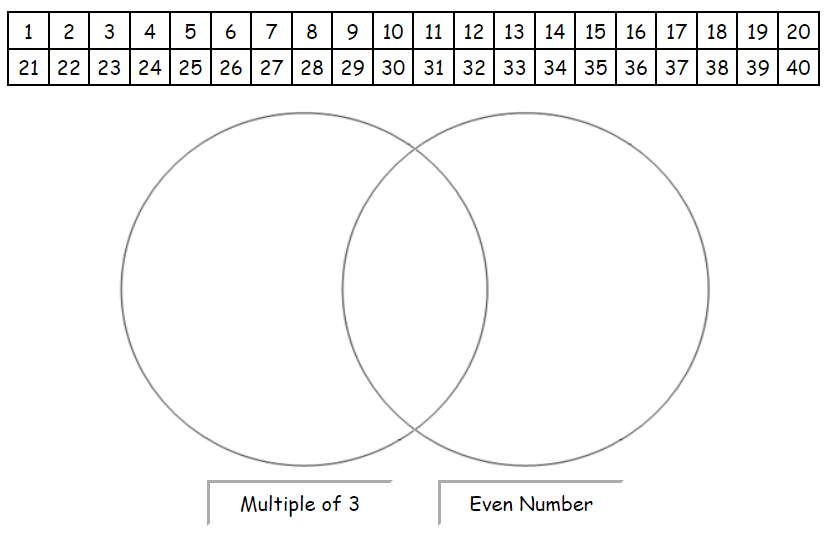 Geography:
Complete the table below with the following countries and capitals
What is the longest river in the UK?
Volga River
Condensation involves a change of state from ___ to ______
What is the longest river in Europe?
River Severn
Evaporation involves a change of state from ______ to ___
What is the longest river in the world?
River Nile
Wednesday 8th January 2024
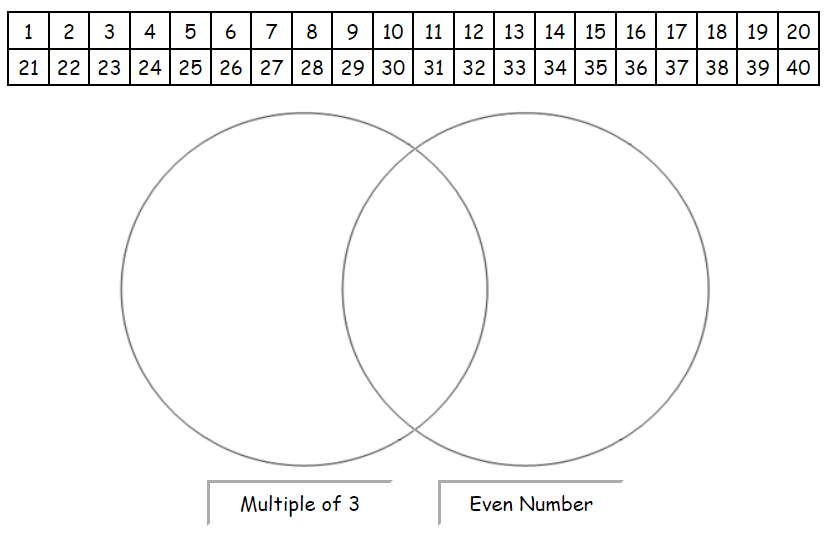 Geography:
Complete the table below with the following countries and capitals
What is the longest river in the UK?
Volga River
What is the longest river in Europe?
Condensation involves a change of state from GAS to LIQUID
River Severn
Evaporation involves a change of state from LIQUID to GAS
What is the longest river in the world?
River Nile